Wave Energy:  Building an Industry
Jason Busch, Executive Director OWET/POET
Promoting Responsible Development of Ocean Energy
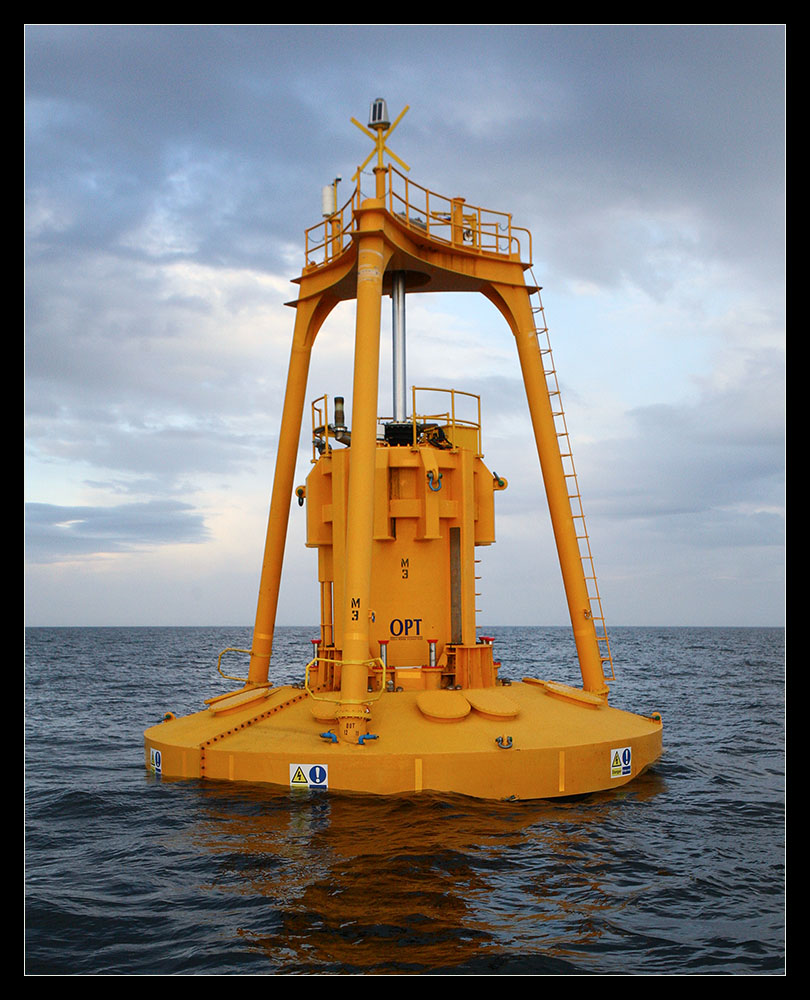 Oregon Wave Energy Trust (OWET)
Nonprofit public-private partnership funded by the Oregon Business Development Department through the Oregon Innovation Council
Mission: to support the responsible development of wave energy in Oregon
Pacific Ocean Energy Trust (POET)
Created by OWET
Seeks to promote a Pacific Northwest regional expertise in ocean energy
Wave, tidal, offshore wind, in-stream hydro
Elements of the Industry
Environmental Assessment and Site Selection
Public Participation
Technology Research and Development
Regulatory and Policy Support
Utility Markets
State of the Industry
1st Generation Companies – bridging commercialization
2nd Generation Companies – race to be 2nd
3rd Generation Companies – better mousetrap
Bridging the Valley of Death
DOE
DOD
European utilities
Conventional industries:
Lockheed Martin
Chevron
Google
The Crystal Ball
Feds?
Economy?
5 years of R&D
Demonstration projects 5-10
Commercial development 10 years
The Technologies
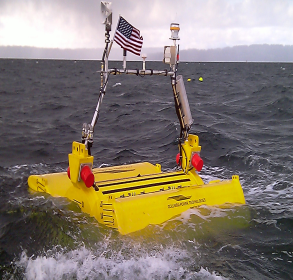 Diversity: power take off, siting, size
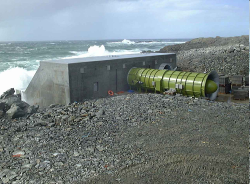 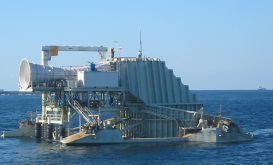 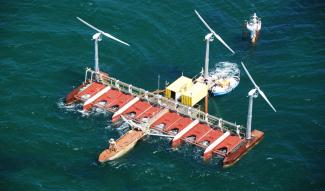 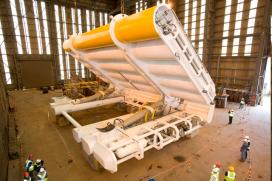 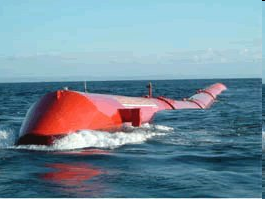 Ocean Power Technologies
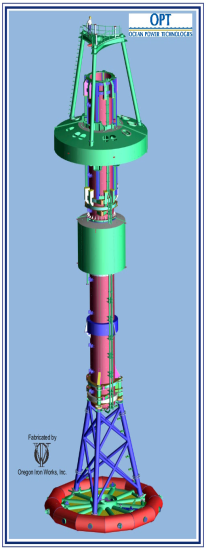 Reedsport
Phase 1 - 150 KW device
Phase 2 - 1.5 MW: license application filed
Will be first grid connected array in North America
32 NW companies involved in the construction
Phase 3 – 50 MW
Coos Bay 
Proposed 100 MW
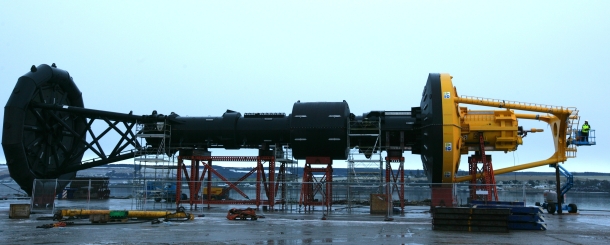 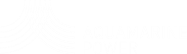 Aquamarine Power
Large mechanical ‘flap’ moves back and forth with motion of waves 
Two hydraulic pistons pump high pressure water via pipeline to shore
Conventional hydro-electric generator located onshore
Secured to seabed at depths of 8 – 16m (33-55 feet mean water depth)
Located nearshore, typically 500 – 800m from shoreline
Suitable for installation on any type of seabed (sand, clay or rock)
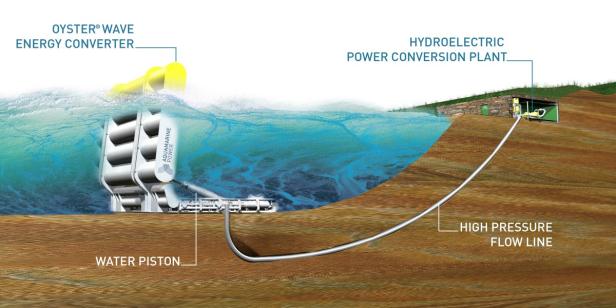 12
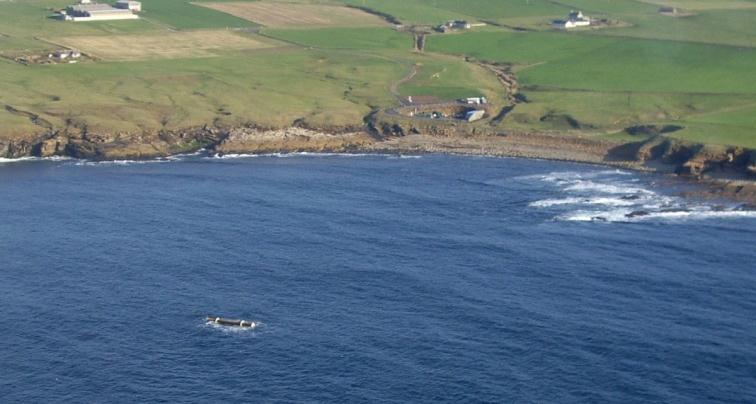 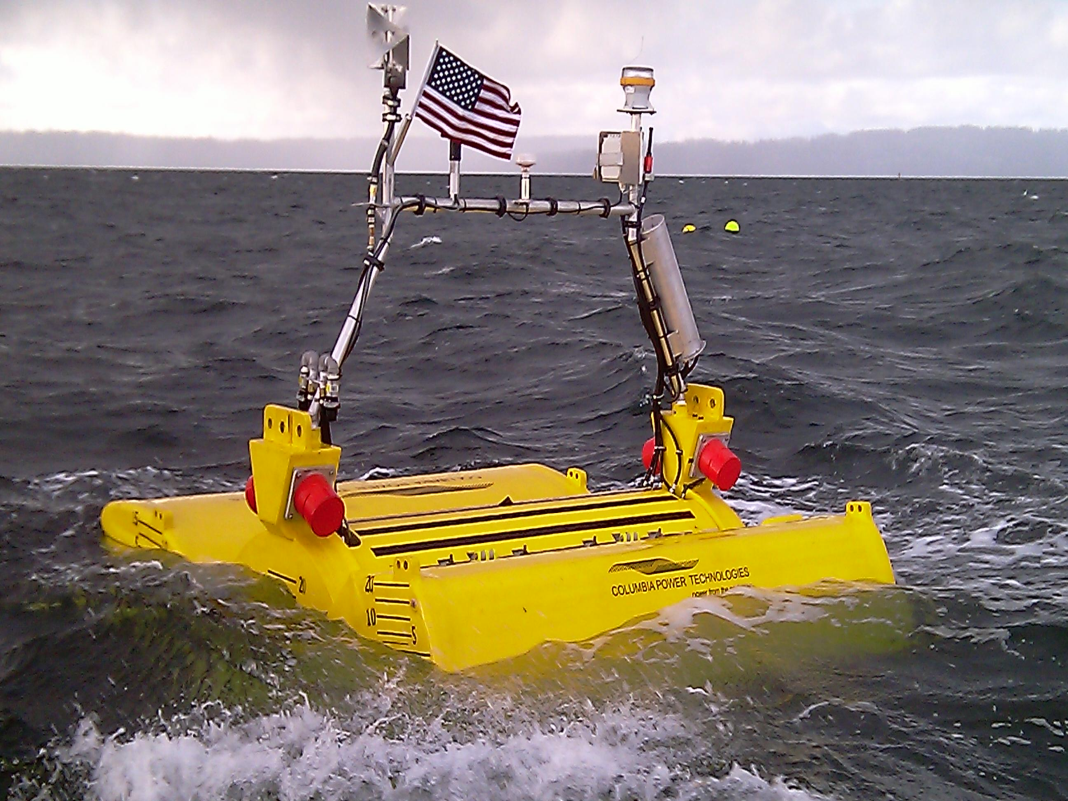 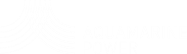 14
Floating Power Plant – Poseiden 37
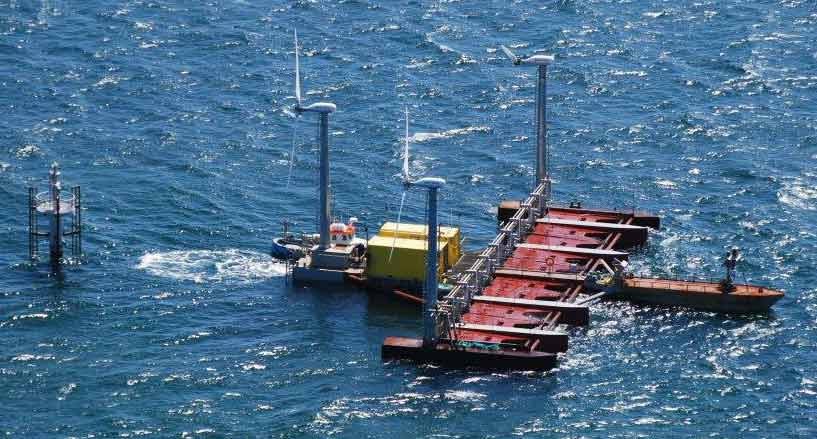 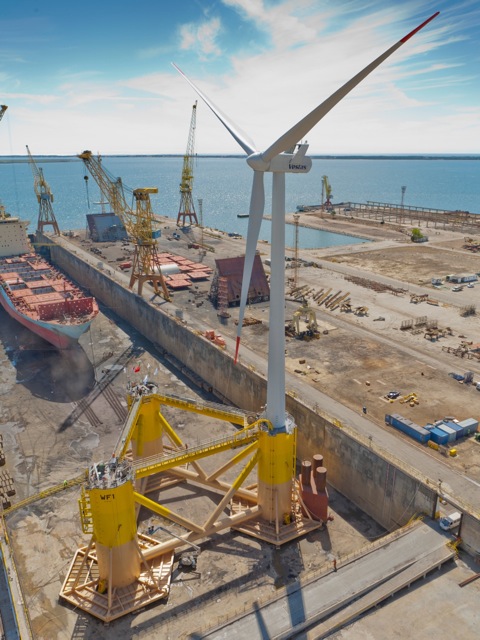 Projects/Companies in Oregon
Newport/OSU Testing Site
Ocean Power Technologies
Aquamarine
Wavegen
Columbia Power Technologies 
WaveEnergy AS
Principle Power
Floating Power Plant
M3 Energy 
Neptune Power
Ocean Kinetics
OWHAP
Questions?
www.oregonwave.org 

POET Executive Director Jason Busch
jbusch@oregonwave.org